Thứ tư ngày 17 tháng 2 năm 2021
Toán
Kiểm tra bài cũ
Vậy quy đồng mẫu số hai phân số       và       được hai phân số       và
Thứ tư ngày 17 tháng 2 năm 2021
Toán
    Luyện tập chung
Bài 1: Rút gọn các phân số :
Xét xem tử số và mẫu số cùng chia hết cho số tự nhiên nào lớn hơn 1 thì chia tử số và mẫu số cho số đó. Cứ làm như thế cho đến khi được phân số tối giản.
Muốn rút gọn được phân số ta cần làm thế nào?
Thứ tư ngày 17 tháng 2 năm 2021
Toán
    Luyện tập chung
Bài 2: Trong các phân số dưới đây, phân số nào bằng    ?
Để tìm được phân số bằng       em dựa vào đâu?
Nêu tính chất cơ bản của phân số.
Nếu nhân cả tử số và mẫu số của một phân số với cùng một số tự nhiên khác 0 thì được một phân số bằng phân số đã cho.
Nếu cả tử số và mẫu số của một phân số cùng chia hết cho một số tự nhiên khác 0 thì sau khi chia ta được một phân số bằng phân số đã cho.
Bài 3 : Quy đồng mẫu số các phân số sau :
Nêu lại 3 cách tìm mẫu số chung.
Nêu lại 3 cách tìm mẫu số chung.
b
b)
a)
c)
d)
hép quµ may m¾n
Luật chơi:  Có ba hộp quà, mỗi hộp chứa một câu hỏi và một phần qùa hấp dẫn. Trả lời đúng phần qùa sẽ hiện ra. Trả lời sai phần quà không hiện ra. Thời gian suy nghĩ cho mỗi câu là 10 giây.
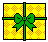 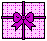 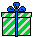 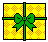 10
9
1
2
3
4
5
6
7
8
Hết giờ
Đúng
Sai
Rất tiếc bạn trả lời sai.
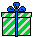 10
9
1
2
3
4
5
6
7
8
Hết giờ
Khi rút gọn phân số ta chỉ cần thực hiện một lần chia.
Đúng
Sai
Rất tiếc bạn trả lời sai.
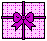 10
9
1
2
3
4
5
6
7
8
Hết giờ
Đúng
Sai
Rất tiếc bạn trả lời sai.
DẶN DÒ :
Làm bài trong vở bài tập toán : Bài 106.
Xem trước bài : So sánh hai phân số cùng mẫu số.